ENERGETSKA KRIZA U GRČKOJ
KONSTANTINA
TSOUTSIA

ELISABETH
SIMOU
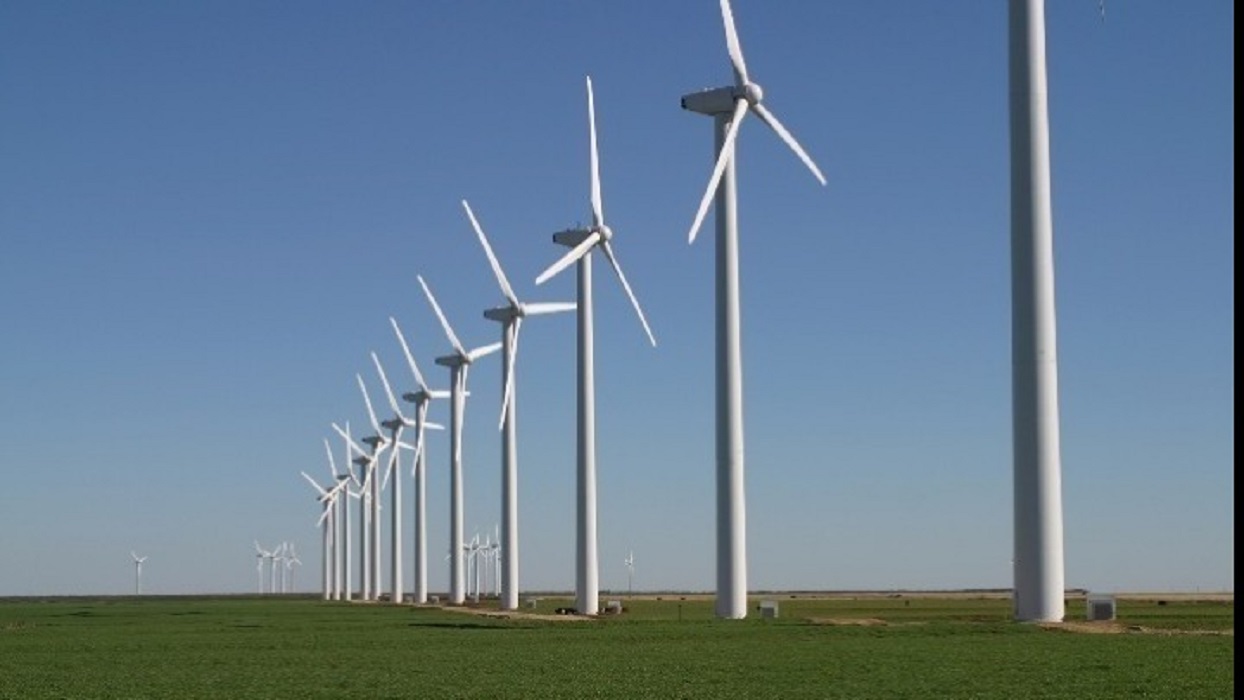 Grčka Nacionalna elektroenergetska tvrtka upozorava na mogućnost da zemlja zapadne u energetsku krizu, kao u prosincu prošle godine, kada je velika potrošnja izazvala oštar nedostatak električne energije, izvijestile su grčke elektroničke publikacije.
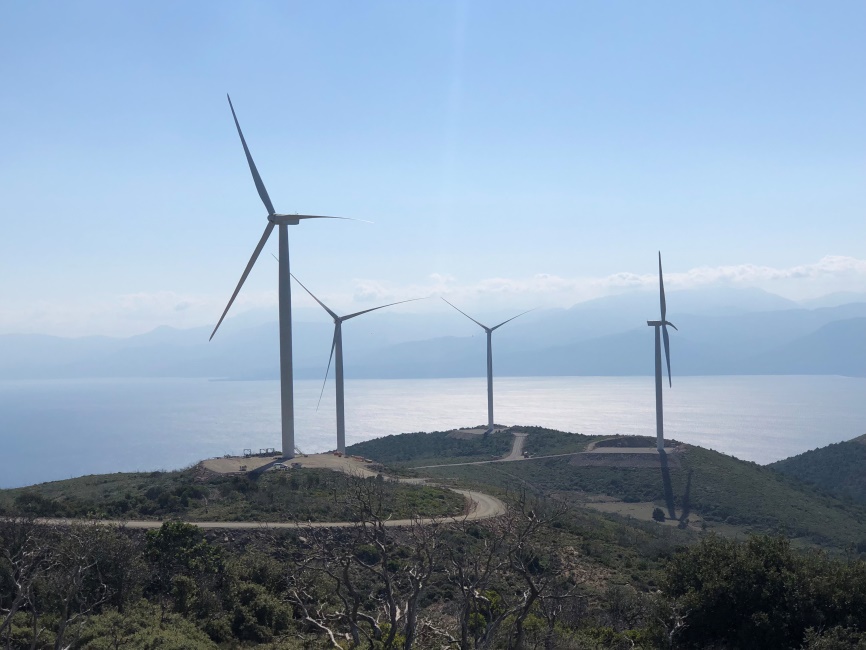 Kako ove zime ne bi došlo do iznenađenja, tvrtka je planirala mjere za izbjegavanje nove energetske krize, izvijestile su Vijesti. Hladnoća tri godine prije u Europi u prosincu i siječnju 2017. dovela je do povećane potrošnje električne energije u hidroelektranama i uzrokovala ozbiljan nedostatak električne energije.
2018. godine procjenjuje se da je voda u grčkim branama rekordno niska, a stručnjaci strahuju da, ako se potrošnja električne energije te zime poveća, kao i 2017., to neće nadoknaditi hidroelektrane. Na forumu o energiji u Ateni, šef energetskog operatera Nikos Bulaxis upozorio je da slični problemi s nedostatkom vode trenutno postoje u susjednim zemljama te da su, ako je potrebno, njihove nade u opskrbu električnom energijom male.
Objašnjava da, s obzirom na moguću krizu, elektroenergetska tvrtka planira isporučiti ukapljeni ukapljeni plin za napajanje terminala Revitus za kritične mjesece siječanj i prosinac kada se očekuju hladni dani. Ta Nea informira o tome kako najbolje uštedjeti energiju i zagrijati različite domove s obzirom na nadolazeću zimu. Novine napominju da će novi nacionalni plan energetskog tržišta u Grčkoj biti spreman u travnju.
HVALA NA PAŽNJI
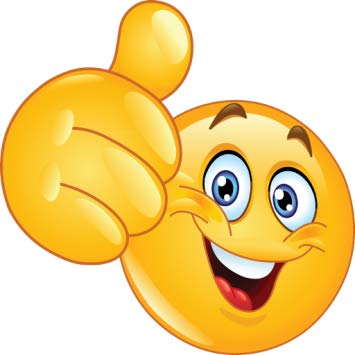